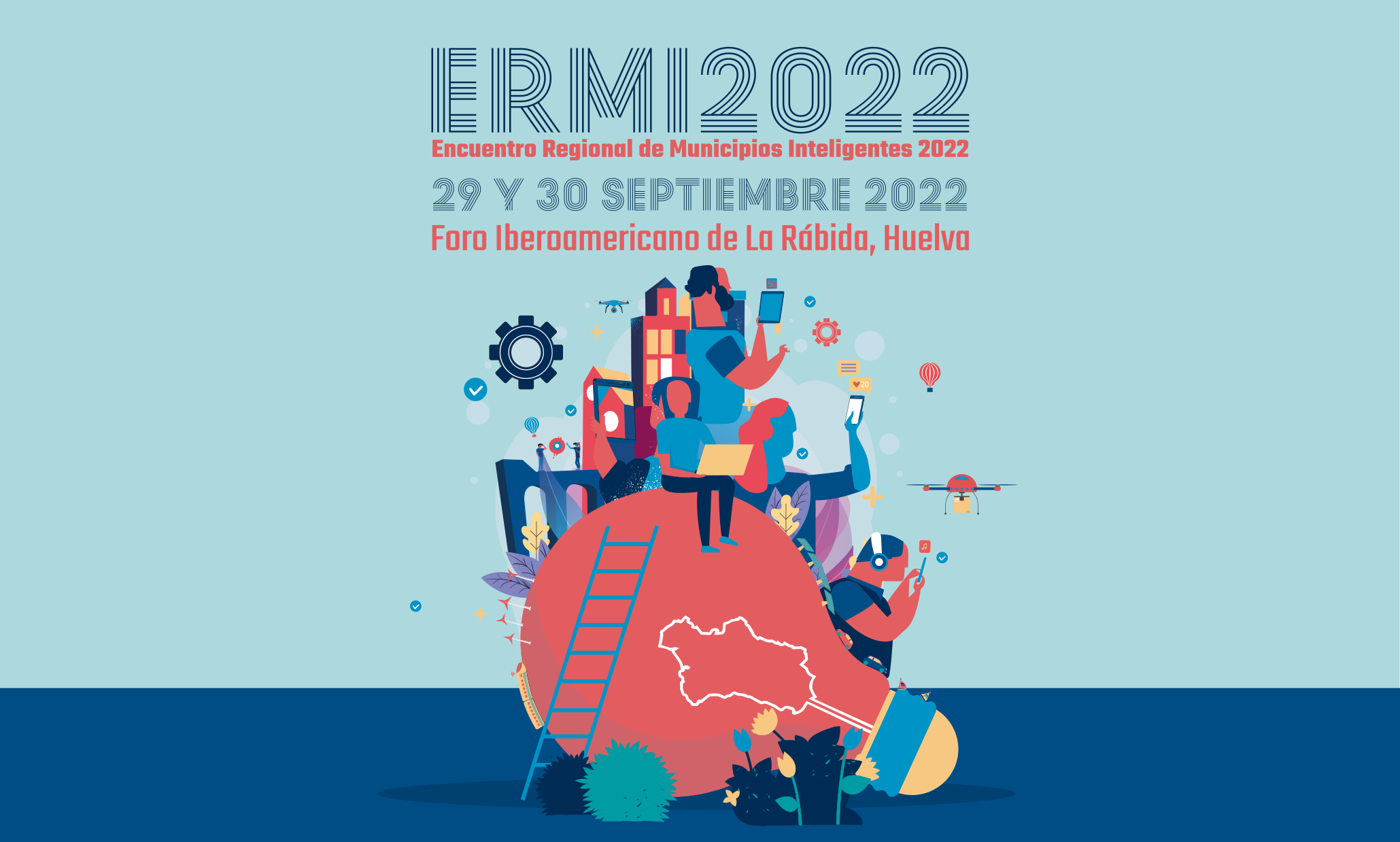 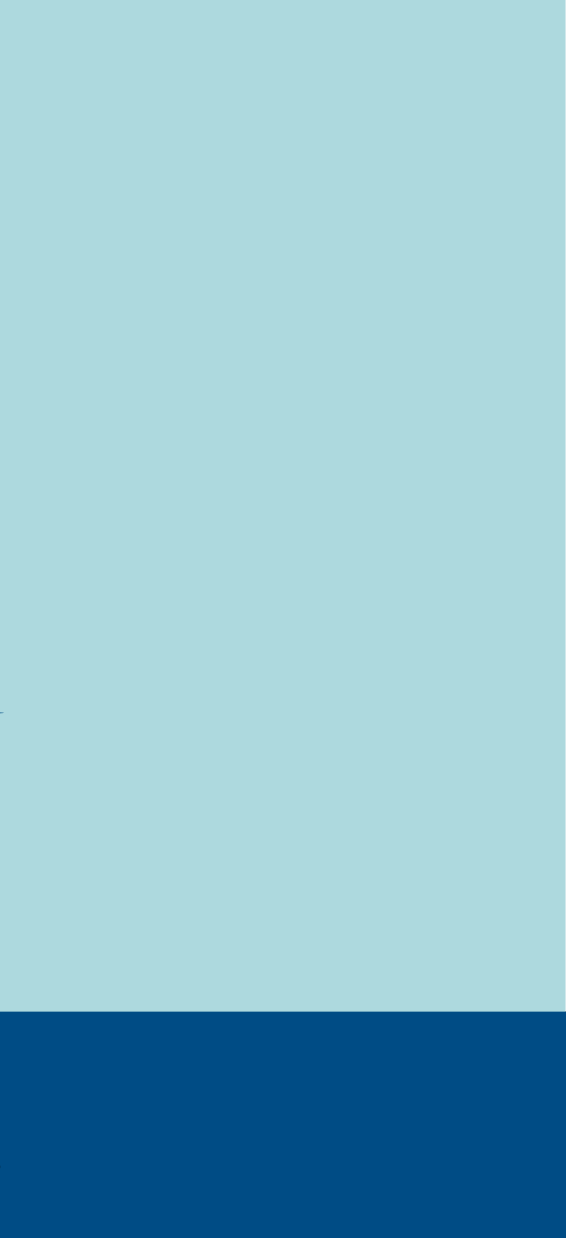 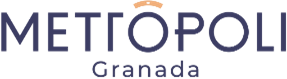 Buenas prácticas


GRANADA METROPOLI – Smart Cities 

 

Miguel Pereira Martínez

Jefe del Servicio de Nuevas Tecnologías y Administración Electrónica
Diputación de Granada
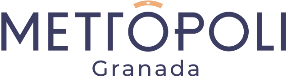 La provincia de Granada
Nuestros municipios:  174
166 menores de 20.000 habitantes
153 menores de 5.000 habitantes
Servicios TIC a los municipios
Conectividad – Red Corporativa Provincial  (Mulhacén) 
Servicios básicos de gestión municipal y administración electrónica
Servicios Básicos de Internet
Formación y Asesoramiento técnico
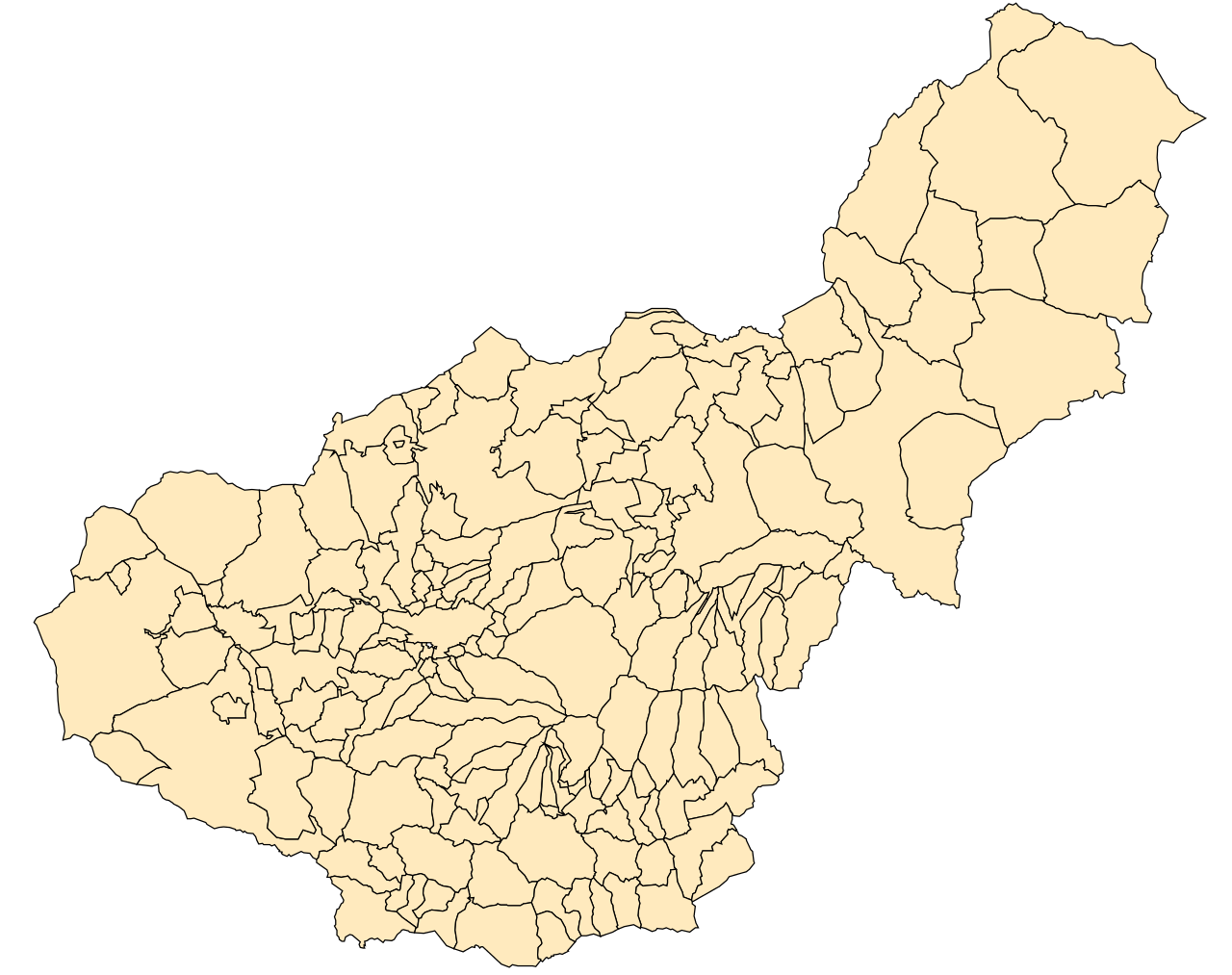 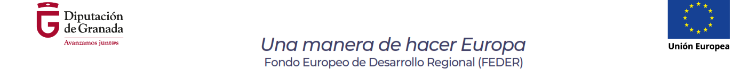 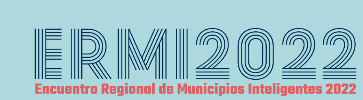 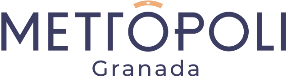 Delegación de Administración Electrónica
2018 - Nuevos ámbitos de actuación que tienen como elementos tractores: 
El proyecto de Destino Turístico Inteligente: TurInGranada  
Plan Estratégico de Territorios Inteligentes:  GPTI 2024 
Iniciativa de Desarrollo  Urbano Sostenible Integral - Granada METROPOLI
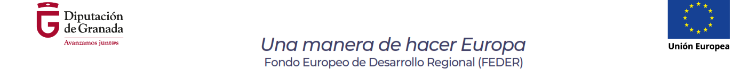 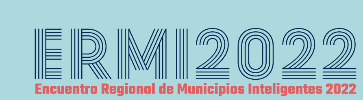 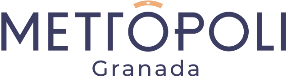 La provincia de Granada - DTI
Proyecto TurInGranada 
	Nuevo modelo de gestión y promoción del Turismo en la provincia: DTI 
	Potente Vertical de Servicios Turísticos
         Contenidos digitales avanzados
	Plataforma completa de Smart City
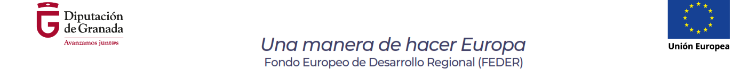 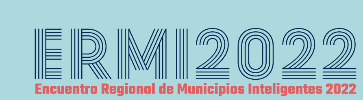 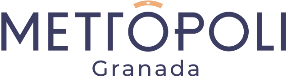 Un plan estratégico de T.I.
Plan Estratégico de Territorios Inteligentes Provincia de Granada – GPTI2024



Alinea, optimiza y planifica a medio plazo los proyectos y tecnologías vinculados con los conceptos de Smart Cities para hacer de la provincia un Territorio Inteligente
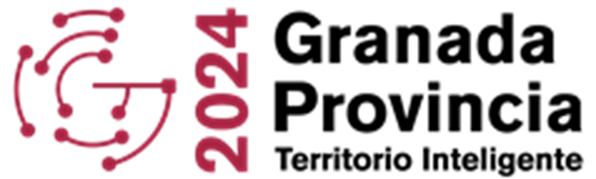 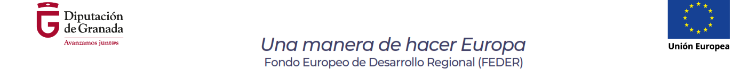 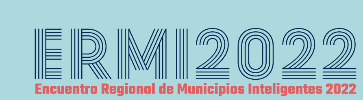 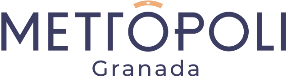 Granada METROPOLI - EDUSI
Dos agrupaciones de municipios 
La EDUSI AUG : Albolote, Atarfe, Jun, Peligros, Pulianas, Granada, Cájar, Cenes de la Vega, Gójar, Huétor Vega, La Zubia, Monachil y Ogíjares (362.171 hab.). 
La EDUSI MSO: Churriana de la Vega, Cúllar Vega, Las Gabias, Santa Fe y Vegas del Genil (67.022 hab.),

Estrategia base para la Granada futura, extendida a su Área Metropolitana, como unidad funcional urbana, que conecta con la red de núcleos urbanos que la circundan y con los que comparte problemas a resolver
50 % de la población de la provincia
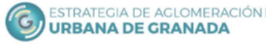 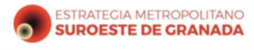 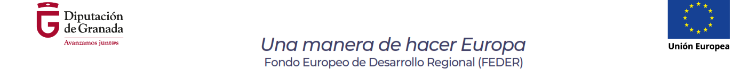 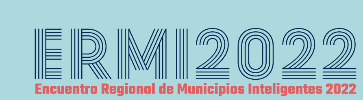 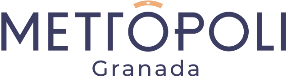 Objetivo temáticos
OT2 – Mejorar el uso y la calidad de las TIC y el acceso a las mismas
OT4- Favorecer el paso a una economía baja en carbono en todos los sectores
OT6- Conservar y proteger el medio ambiente y promover la eficiencia de recursos
OT9- Promover la inclusión social y luchar contra la pobreza y otras  formas de discriminación
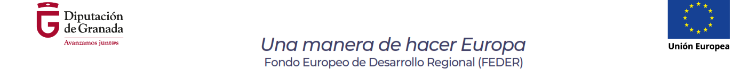 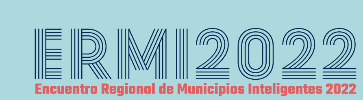 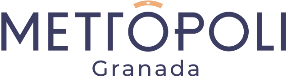 Objetivo temático 2 – TIC’s
LA 2.1 – S. I. centralizados para la gestión de soluciones Smart, A.E. y gestión del conocimiento

Proyectos base    
Participación ciudadana y mejora de la transparencia
Sistema de Información Geográfica SIGGRA
Plataforma de gestión de activos municipales
Cuadro de Mandos y Portal de datos abiertos
SISTEMAS DE GESTIÓN INTELIGENTE DE CIUDAD
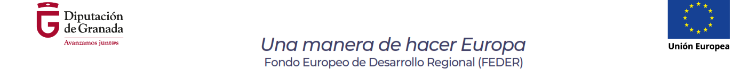 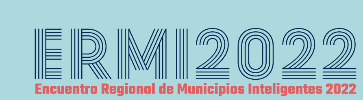 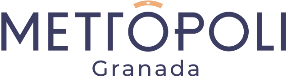 Ecosistema de servicios Smart
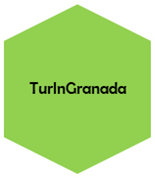 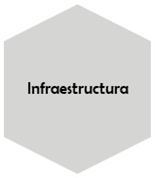 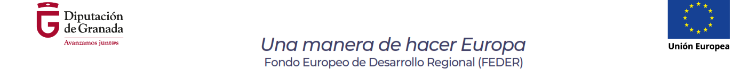 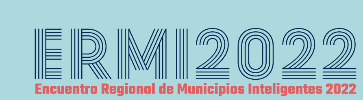 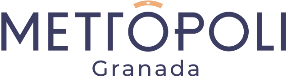 Sistema de Gestión Inteligente de Ciudad
UN SIGUIENTE NIVEL EN LA EVOLUCION DE LA PRESTACION DE SERVICIOS ….

Infraestructura base mínima de conectividad  y sensorización 
Herramientas de control y gestión:  común e integradas con la plataforma provincial 
Centro de Control Municipal 
Sensorización y señalética inteligente seleccionadas por cada entidad
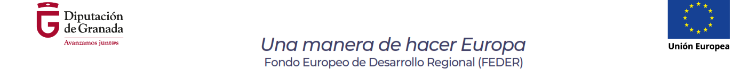 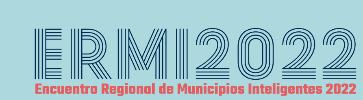 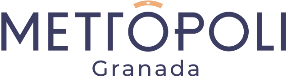 Sistema de Gestión Inteligente de Ciudad
Retos del proyecto
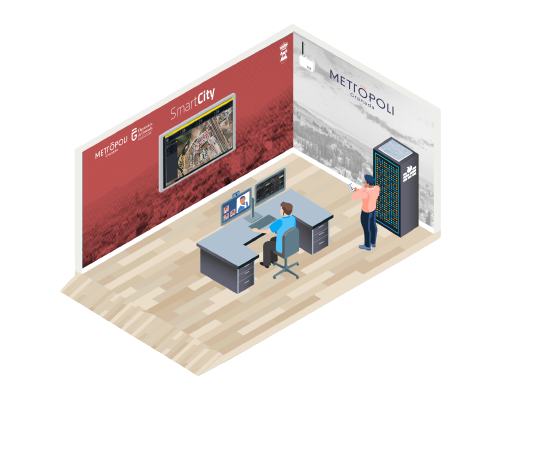 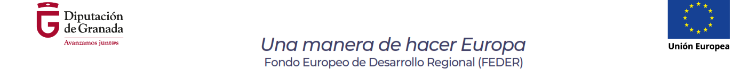 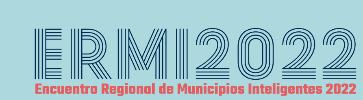 1.- JORNADA CON RESPONSABLES MUNICIPALES Y TÉCNICOS PARA EXPLICAR EL PROYECTO
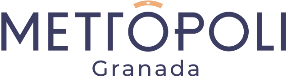 Sistema Inteligente de Gestión de  Ciudad
2.- VIDEOCONFERENCIAS CON LOS TÉCNCIOS DE CADA AYUNTAMIENTO
Proceso colaborativo-cooperativo
3.- REPLANTEOS DE INFRAESTRUCTURAS EN LOS MUNICIPIOS
4.- REDACCIÓN DE MEMORIAS TÉCNICAS
5.- VALIDACIÓN CON LOS AYUNTAMIENTOS Y REDACCIÓN DEL PROYECTO GLOBAL
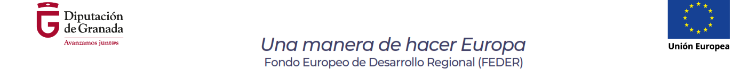 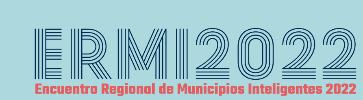 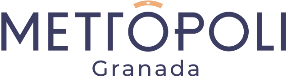 Sistema Inteligente de Gestión de  Ciudad
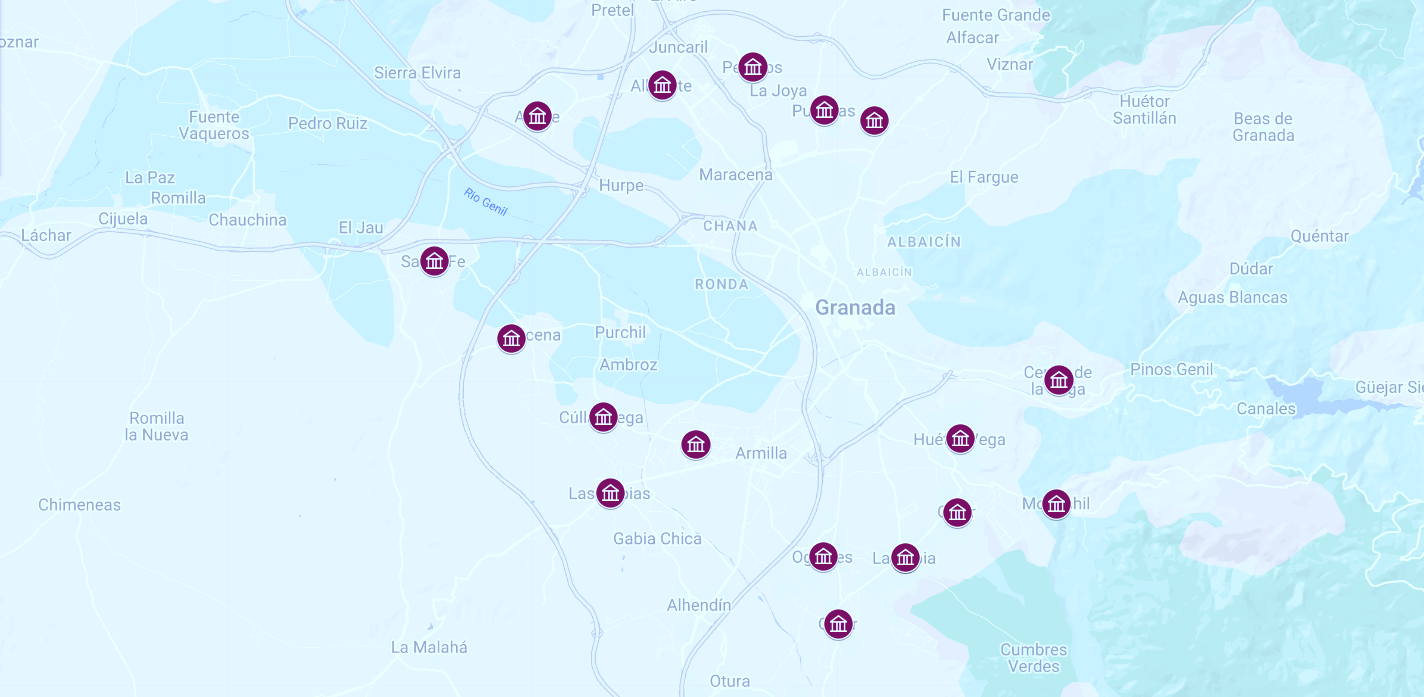 Red Metropolitana AUG-MSO
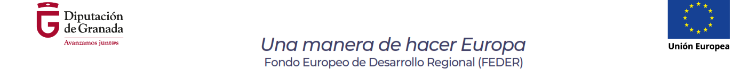 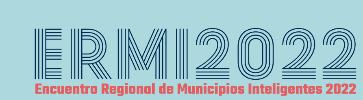 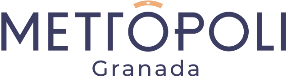 Sistema Inteligente de Gestión de  Ciudad
Estudio de implantación
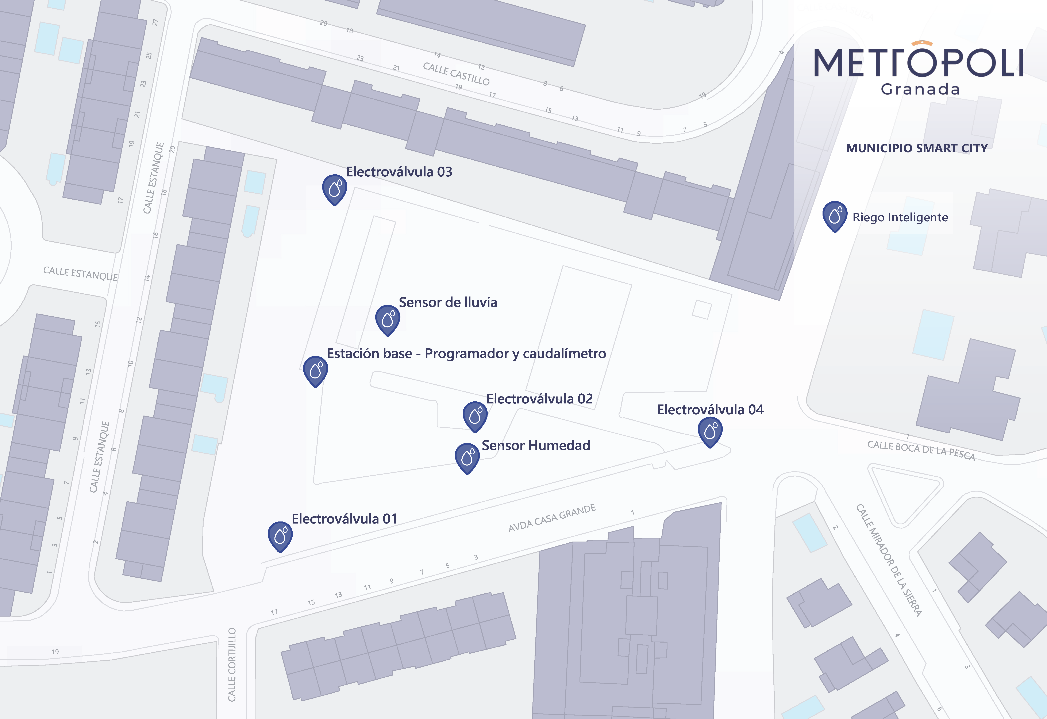 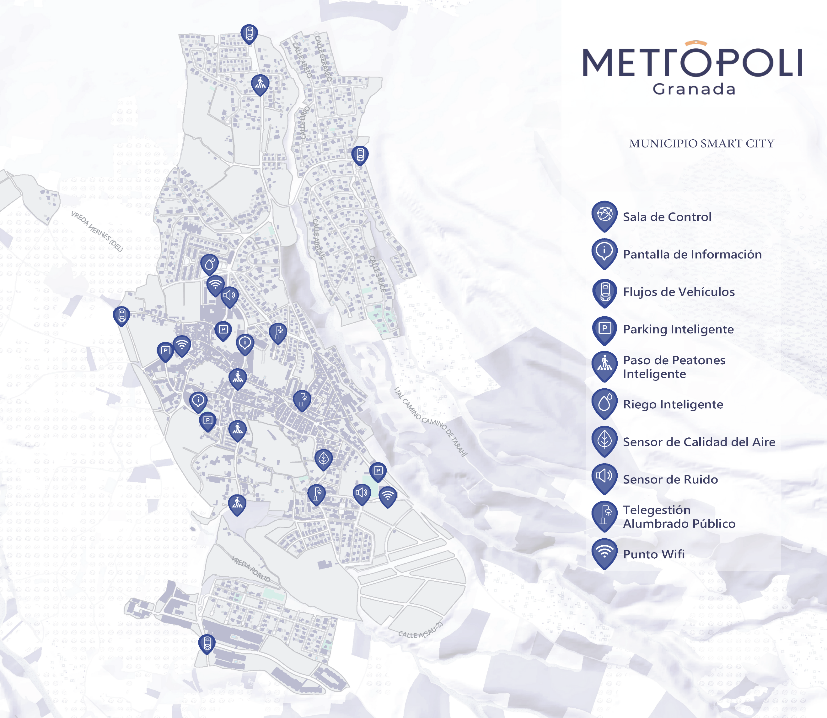 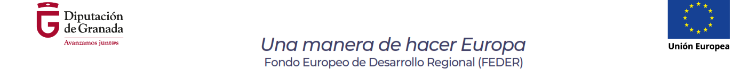 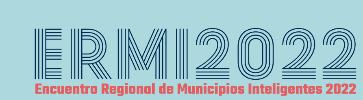 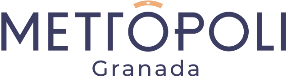 Sistema de Gestión Inteligente de Ciudad
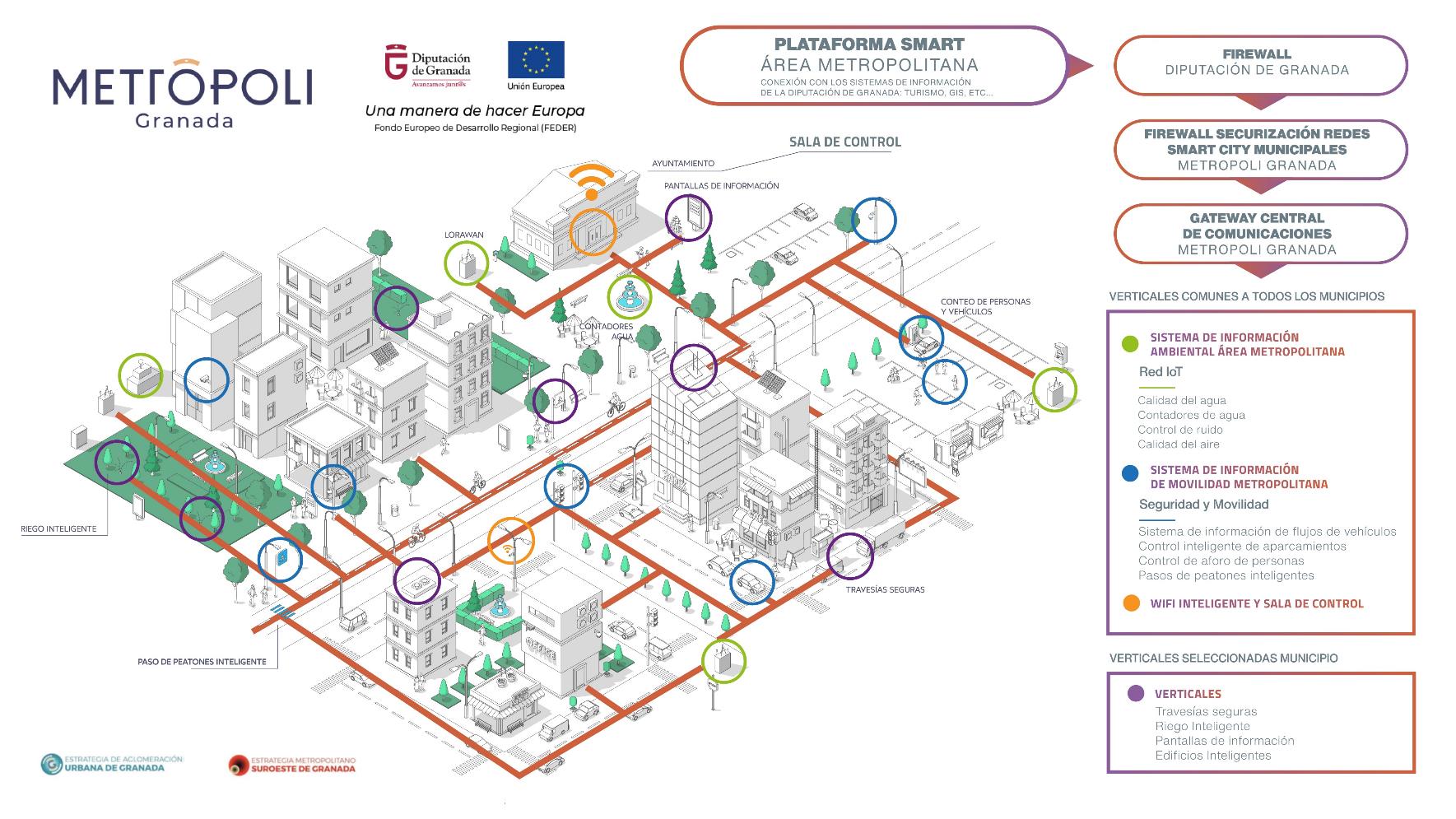 Esquema general
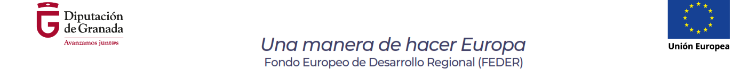 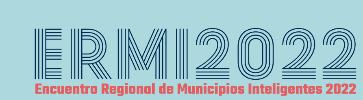 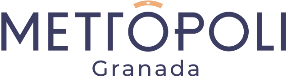 Componentes del S. Gestión de  Ciudad
C01 SALA DE CONTROL MUNICIPAL
Sistema de gestión y control del proyecto con zona demostrativa municipal
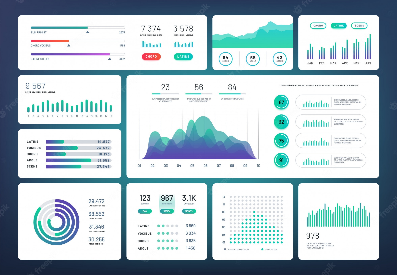 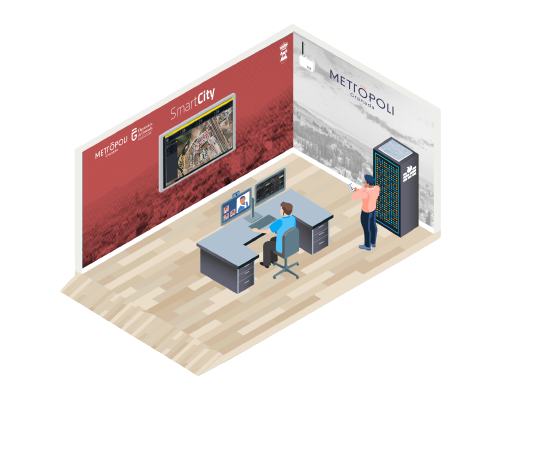 RETO: LOS AYUTAMIENTOS NO DISPONEN DE UN ESPACIO ACONDICIONADO PARA GESTIONAR EL MUNICIPIO EN BASE A CUADROS DE INFORMACIÓN Y ACTUACIÓN.


PROPUESTA: CREACIÓN DE CENTROS DE CONTROL INTEGRAL EN CADA MUNICIPIO QUE INCLUYAN EQUIPAMIENTO MÍNIMO DE PARTIDA CON MOBILIARIO, ARMARIO TI, SECURIZACIÓN DE COMUNICACIONES Y EQUIPAMIENTO TECNOLÓGICO QUE ADEMÁS SIRVAN COMO ESPACIO DE FORMACIÓN A DISTANCIA PARA LOS TÉCNICOS MUNICIPALES.
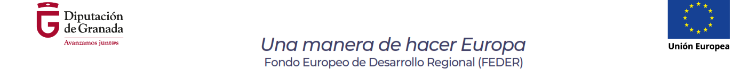 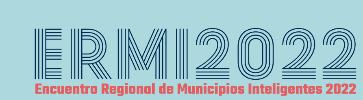 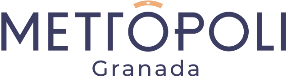 Componentes del S. Gestión de  Ciudad
C02 TELECOMUNICACIONES
Infraestructura red IOT área metropolitana y comunicaciones
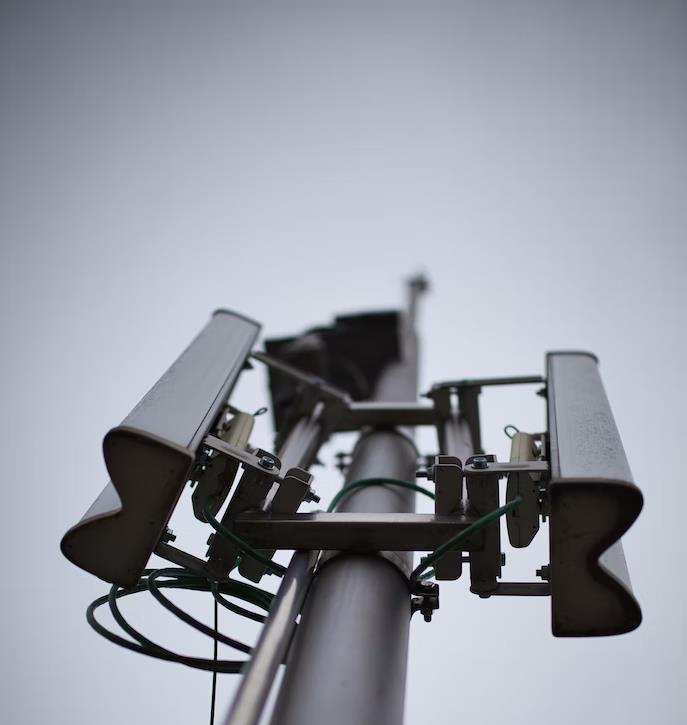 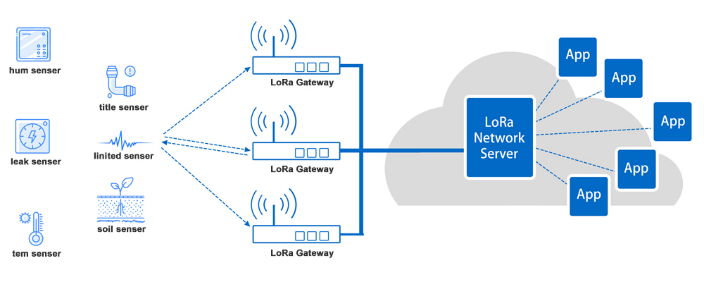 RETO: DOTAR DE UNA INFRAESTRUCTURA COMÚN SUPRAMUNICIPAL Y A LA VEZ CON POSIBILIDAD DE AMPLIACIÓN Y GESTIÓN PROPIA POR PARTE DE LOS AYUNTAMIENTOS.

PROPUESTA: CREACIÓN DE UNA RED SECURIZADA DESDE LOS MUNICIPIOS INTERCONECTADA A LA RED CORPORATIVA PROVINCIAL CREANDO A LA VEZ REDES CABLEADAS Y WIFI SECURIZADAS. DISEÑO Y CREACIÓN DE UNA RED SUPRAMUNICIPAL IOT BASADA EN EL PROTOCOLO LORAWAN QUE PODRÁ SER AMPLIADA EN UN FUTURO TANTO POR PARTE DE LOS AYUNTAMIENTOS COMO POR LA DIPUTACIÓN DE GRANADA.
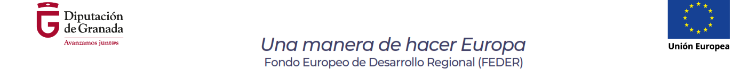 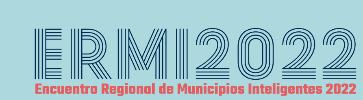 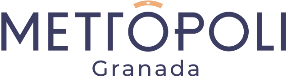 Componentes del S. Gestión de  Ciudad
C03 SISTEMA DE GESTIÓN DE TRÁFICO
MEDIANTE INTELIGENCIA ARTIFICIAL
 Sistema de información de los flujos de vehículos en el área metropolitana
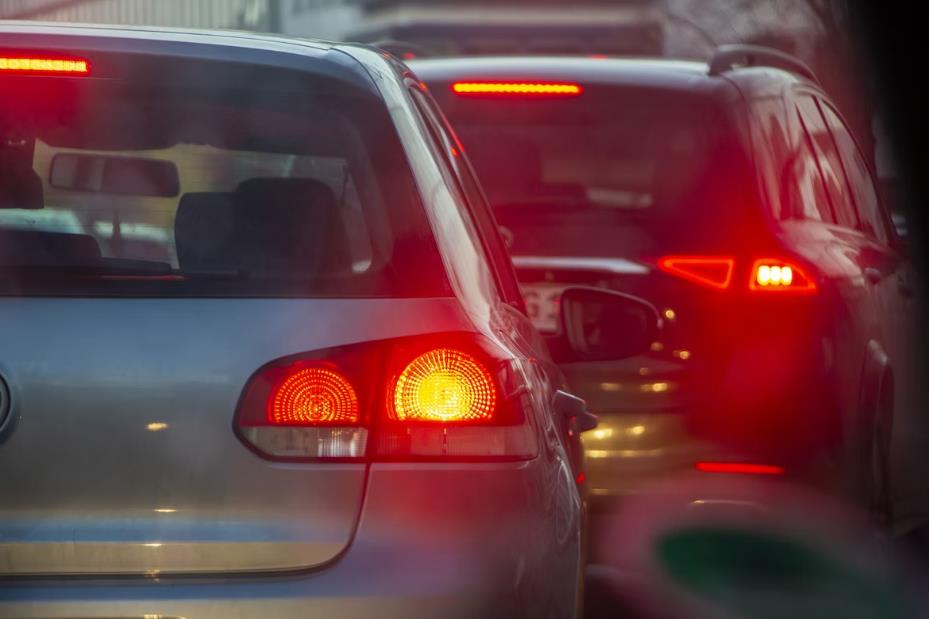 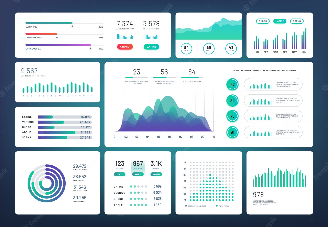 RETO: DISPONER DE UN SISTEMA DE INFORMACIÓN DE LOS FLUJOS DE VEHÍCULOS Y TIPOLOGÍA DE LOS MISMOS EN EL ÁREA METROPOLITANA


PROPUESTA: DISEÑO, CREACIÓN E IMPLANTACIÓN DE UNA RED DE SENSORES CCTV Y NODOS DE INTELIGENCIA ARTIFICIAL PARA EL ANÁLISIS DEL TRÁFICO POR HORAS, TIPOLOGÍA, MATRÍCULAS ETC.. CON CONEXIÓN A DIFERENTES SISTEMAS DE GESTIÓN E INFORMACIÓN.
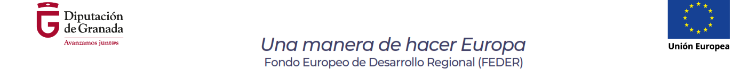 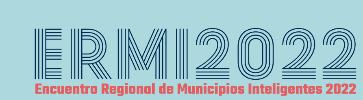 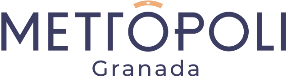 Componentes del S. Gestión de  Ciudad
C04 PANTALLAS LED
 Pantallas informativas digitales
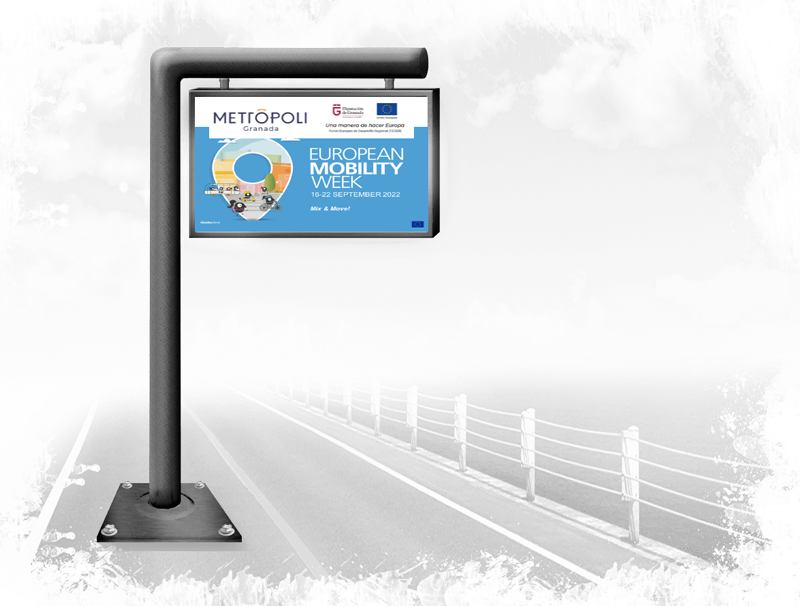 RETO: COMUNICAR DE FORMA MÁS EFECTIVA A LA CIUDADANÍA LOS VALORES AMBIENTALES Y LA INFORMACIÓN DE INTERÉS MUNICIPAL


PROPUESTA: CREACIÓN DE UN SISTEMA DE GESTIÓN DE LA INFORMACIÓN UNIFICADO CONECTADO A LAS DIFERENTES PLATAFORMAS DE LA DIPUTACIÓN DE GRANADA Y QUE A SU VEZ PERMITA A LOS AYUNTAMIENTOS MOSTRAR INFORMACIÓN GLOBAL Y  PERSONALIZADA A LOS CIUDADANOS.
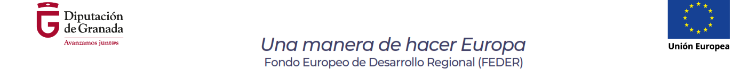 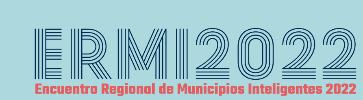 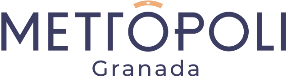 Componentes del S. Gestión de  Ciudad
05 MEDIO AMBIENTE
Sistema de información ambiental metropolitana
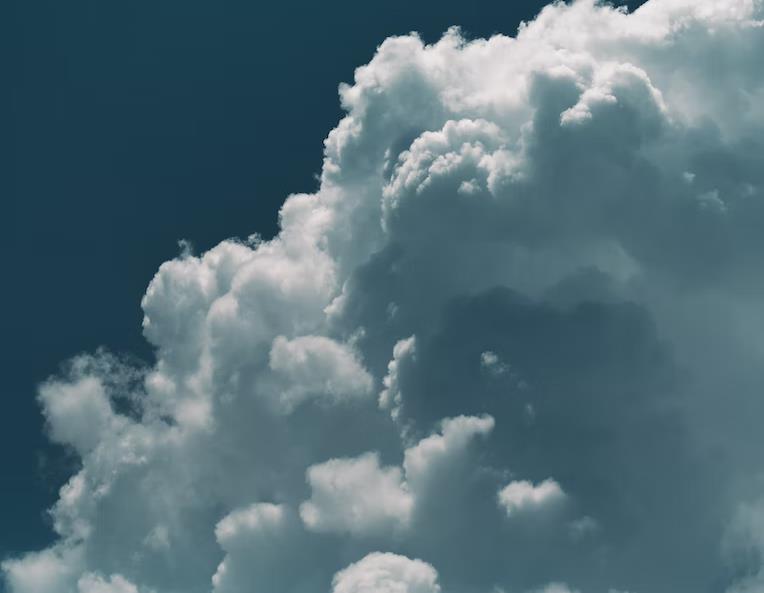 RETO: DISEÑAR UN SISTEMA DE INFORMACIÓN AMBIENTAL ESCALABLE PARA LOS MUNICIPIOS CON INFORMACIÓN INTEGRAL DE TODO EL ÁREA METROPOLITANA. 

PROPUESTA: LA EVALUACIÓN DE LA CALIDAD DEL AIRE GESTIONA Y COMPARA INFORMACIÓN EN DOS PUNTOS EQUIVALENTES, CONFRONTANDO EN MATERIA DE CALIDAD DEL AIRE, LOS VALORES OBTENIDOS CON LOS ESTABLECIDOS EN LA LEGISLACIÓN, EL SISTEMA DETERMINA LA SITUACIÓN DE LA CALIDAD DEL AIRE, DA INFORMACIÓN SOBRE LAS MEDIDAS A TOMAR Y SU EFECTO, ADEMÁS DE MEDIR O ESTIMAR LA CONCENTRACIÓN DE UN CONTAMINANTE EN UN MOMENTO DETERMINADO.
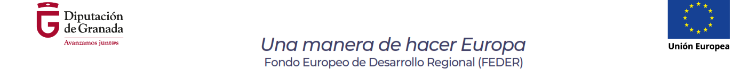 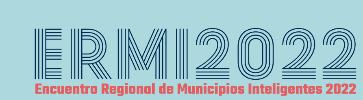 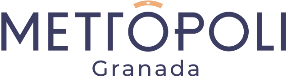 Componentes del S. Gestión de  Ciudad
06 PASOS DE PEATONES INTELIGENTES
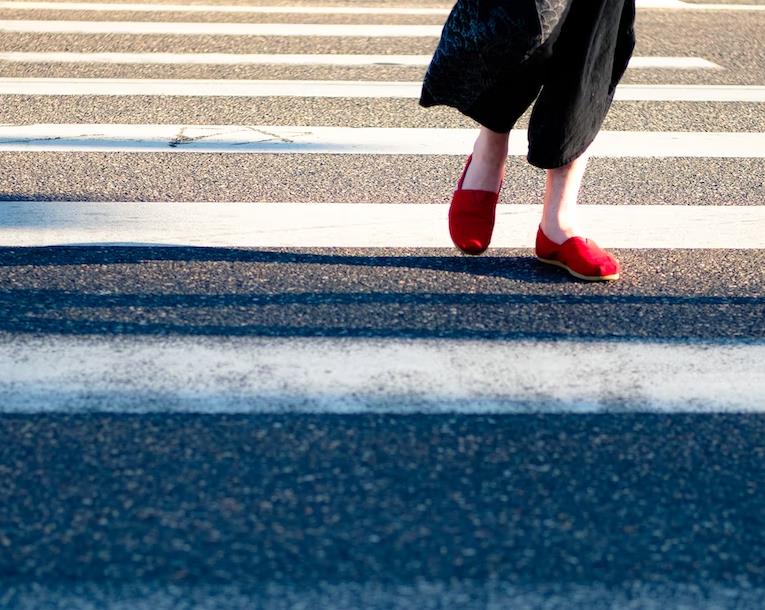 RETO:  CREAR UN SISTEMA INTELIGENTE QUE PERMITA INFORMAR AL CONDUCTOR DE LA PRESENCIA DE PEATONES 

PROPUESTA: SE DISEÑA UN SISTEMA CON ILUMINACIÓN INTELIGENTE Y SENSORES PARA LA CREACIÓN DE TRAVESÍAS SEGURAS Y EL POSTERIOR ANÁLISIS DE LOS DATOS DE MOVILIDAD RECABADOS QUE DEBERÁN SER ENVIADOS A LA PLATAFORMA DE GESTIÓN METROPOLITANA EN TIEMPO REAL.
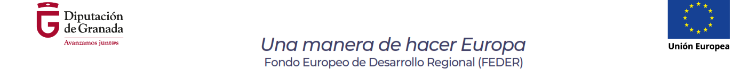 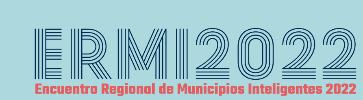 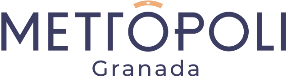 Componentes del S. Gestión de  Ciudad
07 RIEGO INTELIGENTE
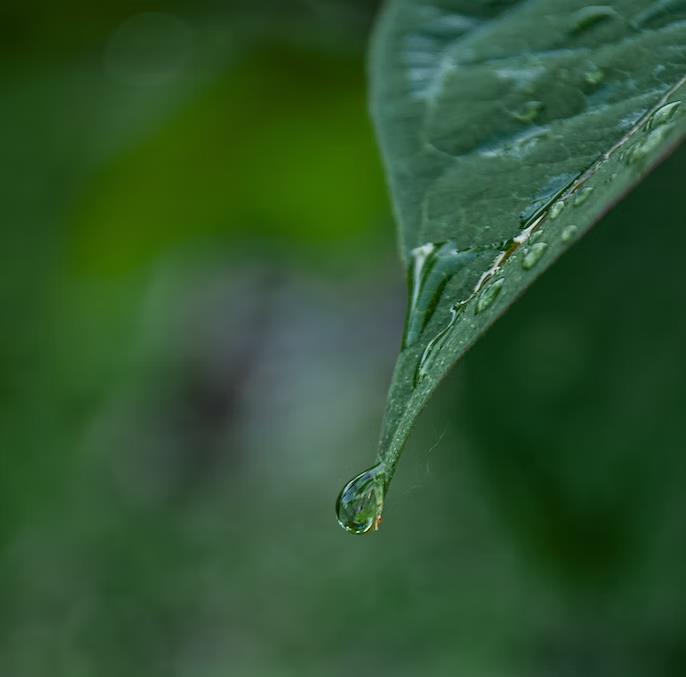 RETO:  OPTIMIZAR LOS RECURSOS HÍDRICOS MEDIANTE EL USO DE TELCNOLOGÍA PREDICTIVA EN LOS SISTEMAS DE RIEGO. 

PROPUESTA: SE DISEÑA UN SISTEMA INTELIGENTE DE TELEGESTIÓN DE REGADÍO DEBE PERMITIR EL REGISTRO DE DATOS HISTÓRICOS DE PLUVIOMETRÍA Y TEMPERATURA, ASÍ COMO HACER UN USO DEL RIEGO BAJO EL CRITERIO DEL PERSONAL TÉCNICO DEL CONSISTORIO O DE LOS SENSORES AUTOMÁTICOS DE DETECCIÓN DE LA HUMEDAD QUE FOMENTE EL AHORRO.

ESTE SISTEMA INTELIGENTE PERMITE LA MONITORIZACIÓN DEL CONSUMO DE AGUA Y LA GESTIÓN DE LOS PROGRAMAS DE RIEGO DE LOS PARQUES Y JARDINES.
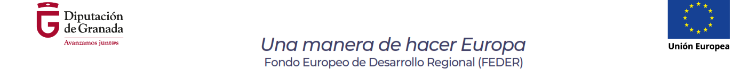 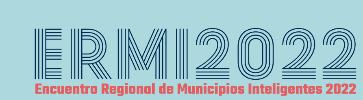 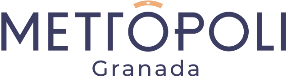 Circulo virtuoso de la Transformación Digital
T.D.
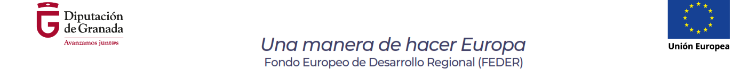 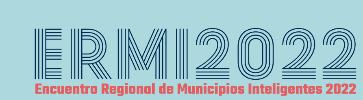 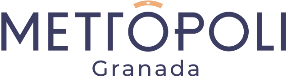 Conclusión
Crear una base tecnológica mínima para dar servicios digitales y permita crecer a los municipios sobre lo ya construido
Definir un modelo de tecnológico y de actuación de referencia en base a estándares 
Economía de escala y reutilización de servicios 
Orquestar todas las iniciativas y hacerlas converger en soluciones homogéneas
Posibilita gestionar desde una visión global del territorio poniendo en común toda la información disponible sin compartimentar, pero con autonomía de las EELL
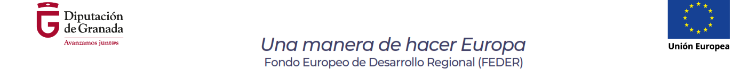 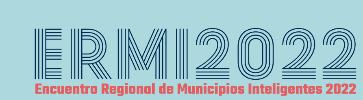 Gracias ¡
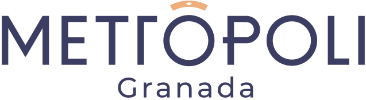 Miguel Pereira Martínez 

miguel@dipgra.es
Diputación de Granada 
Delegación de Administración Electrónica
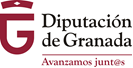